Региональная  и новая модель аттестации педагогических работников: сходства и отличия
Казакова Ирина Ильинична, заведующий Центром аттестации ТОИПКРО
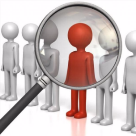 В октябре 2018 года было подано более 600 заявлений  на аттестацию.
В предыдущие годы подавало около 300.
 
Вопрос
		Как Вы считаете, что повлияло 			на значительное увеличение 			числа поданных заявлений?
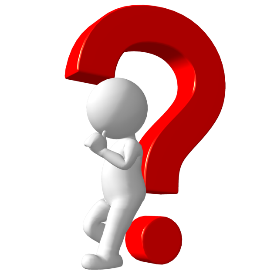 2
[Speaker Notes: Аттестация педагогических работников является одним из способов совершенствования профессиональной компетенции, поэтому подготовка педагога к аттестации имеет огромное значение.]
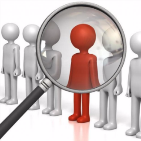 Региональная модель
Аттестация педагогических работников является одним из способов совершенствования профессиональной компетенции, поэтому подготовка педагога к аттестации имеет огромное значение.
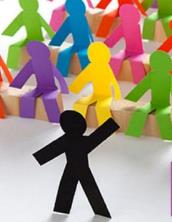 3
[Speaker Notes: Аттестация педагогических работников является одним из способов совершенствования профессиональной компетенции, поэтому подготовка педагога к аттестации имеет огромное значение.]
Организационно-целевой блок
Цель: Обеспечение эффективного функционирования системы аттестации педагогических  работников образовательных организаций Томской области в условиях формирования новой модели аттестации.
Задачи:
оказание консультационной поддержки педагогическим работникам, специалистам осуществляющих всесторонний анализ профессиональной деятельности педагогов по вопросам аттестации.
разработка и обеспечение выполнение графика аттестации педагогических работников.
подготовка пакета документов для аттестации педагогических работников Томкой области.
осуществление всестороннего анализа аттестационных материалов педагогических работников организаций, осуществляющих образовательную деятельность в Томской области.
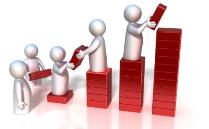 4
4
Организационно-методический блок
семинары «Совершенствование процедуры аттестации педагогических работников, осуществляющих образовательную деятельность»
Консультации для всех участников процедуры аттестации
«Школа координаторов»
Семинар-совещания  (оперативное решения проблем)
5
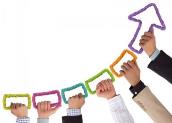 Рефлексивно-оценочный блок
Профессиональное развитие педагогов
Внешняя оценка профессиональной деятельности педагога
Повышение уровня профессиональной компетентности
аттестация
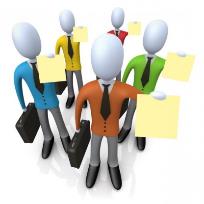 6
Региональная
модель:

 Образовательные результаты педагога

Представление работодателя по упрощенной форме и на соответствие занимаемой должности


Введение электронной системы «Аттестация»
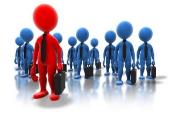 Новая модель аттестации:
ЕФОМ;

 анализ образовательных результатов деятельности учителя


справка работодателя


- учет мнения выпускников общеобразовательных организаций

- Через федеральный портал, без бумаг
http://ефом.рф
7
А теперь давайте рассмотрим как работает  региональная система аттестации педагогических работников на уровне муниципалитета, образовательной организации и педагога
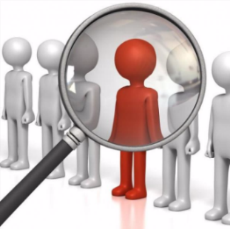 8
[Speaker Notes: Аттестация педагогических работников является одним из способов совершенствования профессиональной компетенции, поэтому подготовка педагога к аттестации имеет огромное значение.]